第６章　校務の情報化
５．情報の共有と
　　コミュニケーション
この項目のねらい
教職員間の情報共有の手段としてＩＣＴを活用するための知識と技能を習得し、ルールを確認する。
教職員間のコミュニケーションの手段として　ＩＣＴを活用するための知識と技能を習得する。
児童生徒の情報を共有でき、校務の標準化に　つながる校務支援システムの概要について知る。
校内ネットワークの概要
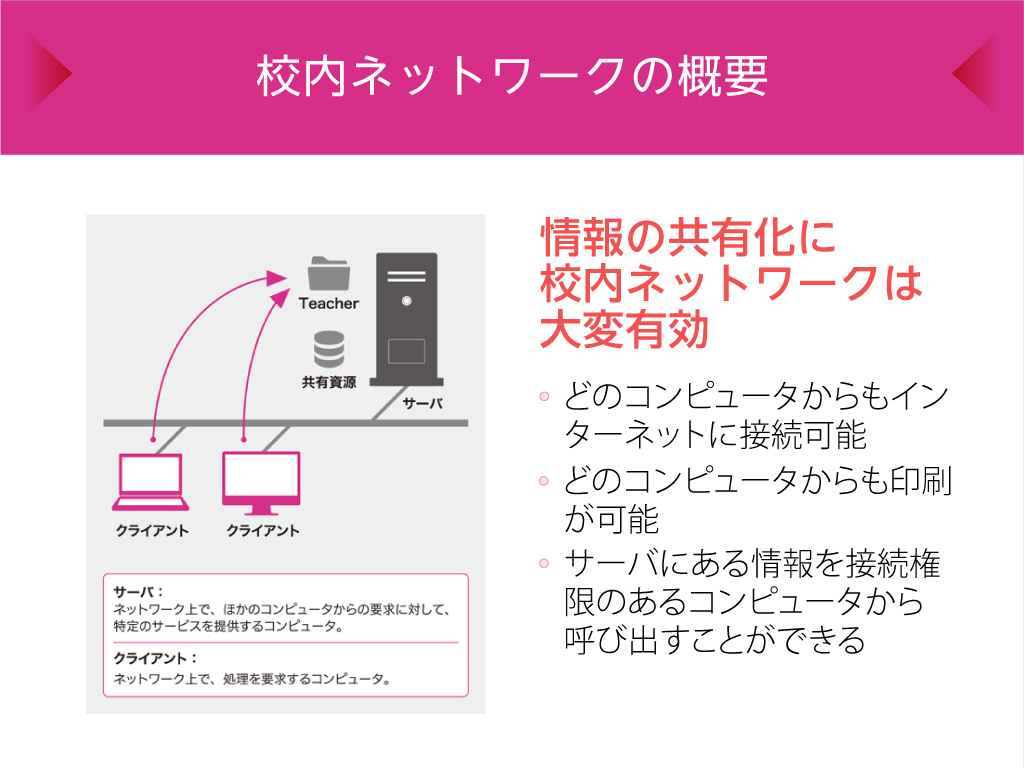 情報の共有化に校内ネットワークは大変有効
どのコンピュータからもインターネットに接続可能
どのコンピュータからも印刷が可能
サーバにある情報を接続権限のあるコンピュータから呼び出すことができる。
サーバ：ネットワーク上で、ほかのコンピュータからの要求に対して、特定のサービスを提供するコンピュータ
クライアント：
ネットワーク上で、処理を要求する　　　　　コンピュータ
校内ネットワークの利用
利用上の課題
保管場所がわからない
オリジナルデータが不明
ファイル名が不明
利用上のルール
フォルダ管理ルールを作る
ファイル管理ルールを作る
その他、情報共有の有効な手段として紙メディアのデータ化
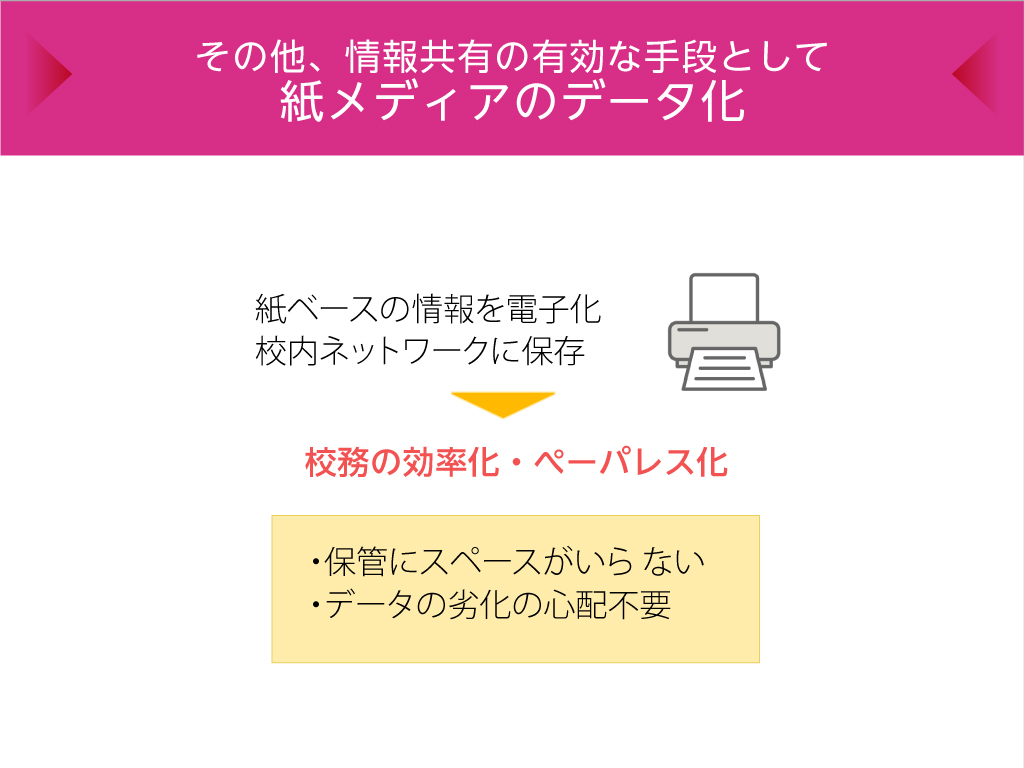 紙ペースの情報を電子化
校内ネットワークに保存

校務の効率化・ペーパーレス化
保管にスペースがいらない
データの劣化の心配不要
教職員間の情報交換のためのコミュニケーションの道具として
電子メールの活用
瞬時に、情報や文書等のデータを送受信可能。
仕事になくてはならない手段になっています。
公文書の発送等にも利用されるようになっています。
電子掲示板の活用
多くの人に情報を送ったり、話し合いを行うのに電子掲示板は有効です。
グループウェアの活用
情報共有やコミュニケーションの効率化を図り、グループによる協調作業をするためのソフトウェア
校務支援システムの活用
学籍情報、成績、保健などサーバへの一元管理
セキュリティ強化
学校、教員、教育委員会、保護者、地域等様々な視点から子どもの成長を見守るための基礎データの蓄積
児童生徒の記録の共有
システム導入による教員間、学校間連携強化の実現
連携強化
転記ミスの削減
業務手順の統一による効率化
業務の標準化
まとめ
ＩＣＴによって様々な形での情報交換や情報の共有、保存が可能
コミュニケーションの基本は顔を合わせて言葉を交わすこと

ＩＣＴを、時や場を考慮して上手に使い分け、活用していくことが大切